大同國小110學年度線上班親會
110
兒少性剝削宣導
衛服部宣導影片
青春自主，不做「兒少色情」的魁儡
兒少色情議題需要大家的關心，衛福部統計，2017年上半年類似個案有165件，超過5成的私密照片遭到外流。這些外流的照片，有一半是兒童少年的自拍照。有7成的外流者是熟人，包含：網友、同學或情人。別因為一時的好玩，讓自己成為兒少色情的魁儡。iWIN熱線：02-2577-5118周一 ~ 周五 09:00-12:00,13:00-18:00
反毒宣導
教育部宣導影片
反毒懶人包-我的未來我作主
教育部配合行政院「新世代反毒策略」，因應毒品包裝樣態改變，為免學生因好奇心、受同儕鼓動或其他因素，在未正確認識毒品及得知毒品危害前，不小心誤用毒品，造成令人遺憾且無可挽救之悲劇，教育部製作反毒懶人包動畫版，使學生了解毒品濫用之危害而自我省思及覺察，進而遠離毒品、拒絕毒品。
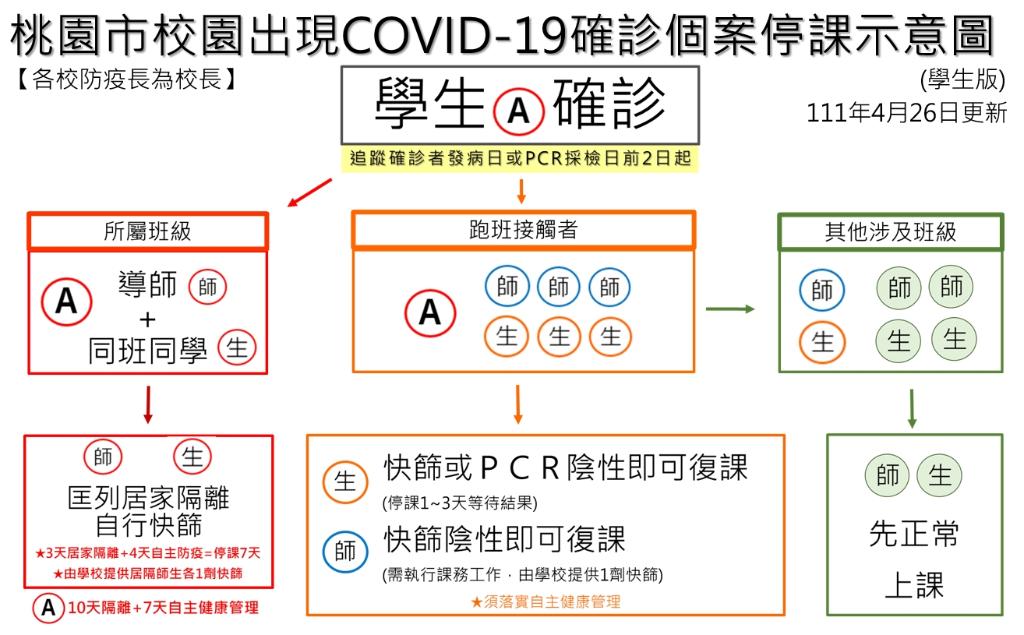 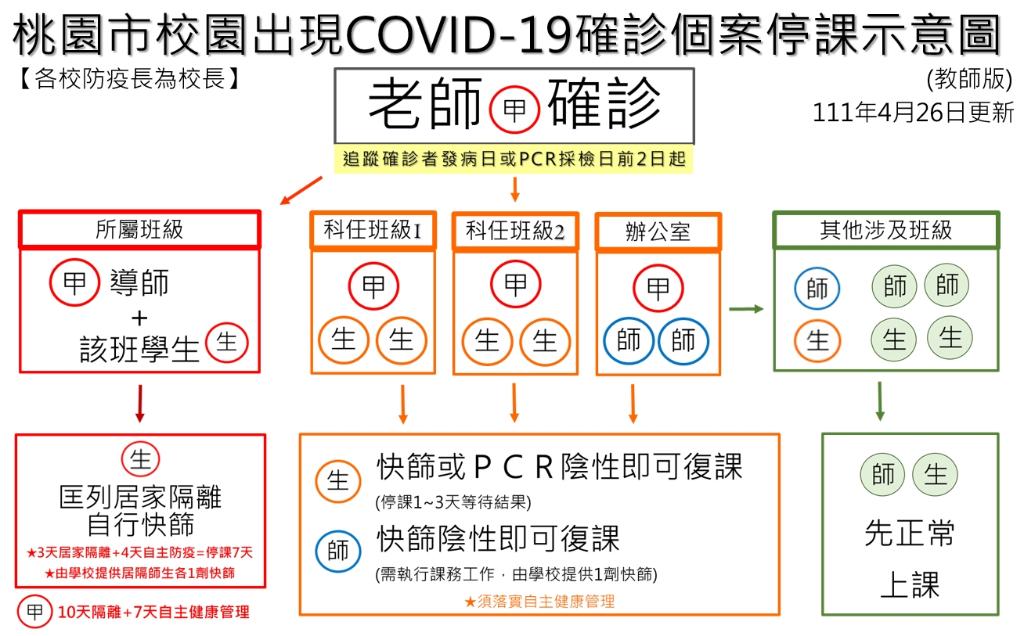